Steps to advertise a vacant position in Hirezon
Copy and paste link below and hit enter
https://www.interviewexchange.com/login.jsp
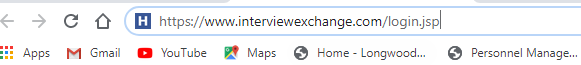 Enter your email and it will automatically redirect to a Longwood screen
Enter your LancerNet ID and PasswordClick Login
Click on Forms
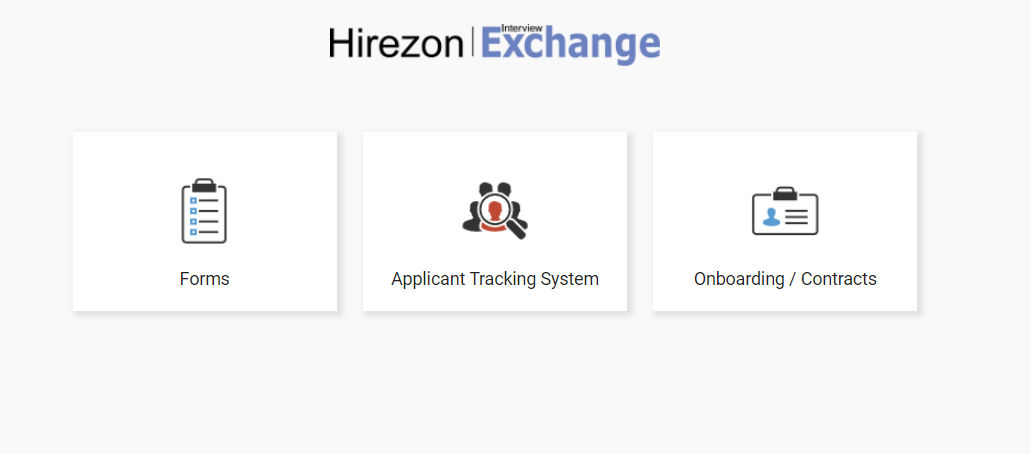 Click on Start New Form
Steps to complete Recruitment Request
Select the appropriate department and click ok
Select Category – Recruitment
Select Template – Recruitment Request/Hiring Report
Enter the job title
Click on Create Form
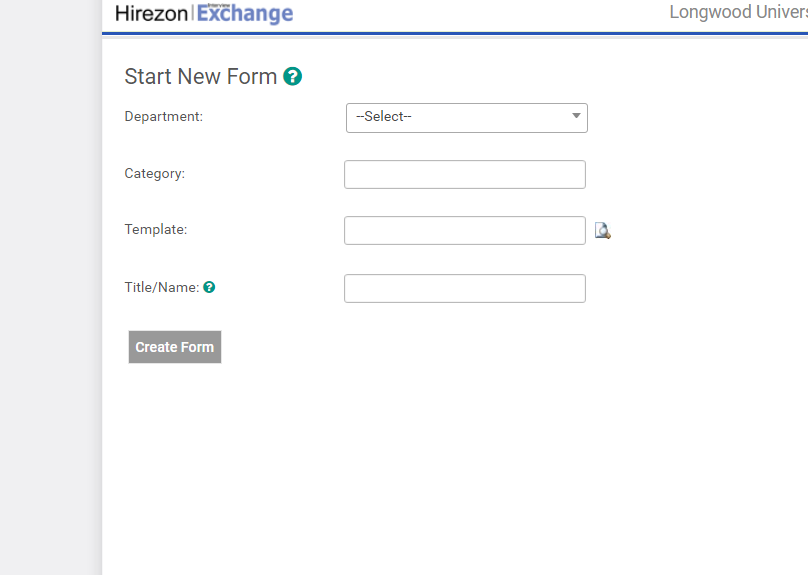 Example of screen after clicking create form
Click on Recruitment Request – not on box
Recruitment Request form
Recruitment Request
Fill out all sections of Recruitment Request
Please select 1 option (there are 4 choices) – vacancy, new position,  seasonal/temporary, or no recruitment
Department – Prepopulated 
Title – Prepopulated
Proposed salary
Position #
Please suggest Advertisement sources that you would like to post the job
Please indicate the number of positions to be filled (if multiple)
Advertising Budget Code
Do you want to advertise externally? Yes or No
Type of Search – General Public, All State Employees or Longwood Employees only
Salary Budget Code
If filling a vacant position, indicate first and last name of individual being replaced
Separation Date of individual being replaced
Fill out all sections of Recruitment Request
Position Type – Select one of the options	
Instructional Faculty
Administrative/Professional
Classified
Adjunct Faculty
Miscellaneous (PT A/P)
Classified Restricted
Funded Wage
Temporary Wage
Fill out all sections of Recruitment Request
Hours/Week
Position Schedule: (ex. M-F, 8:00 am – 5:00 pm)
Name of Person’s Supervisor
Person Making Hiring Decision
Extension
Proposed List of Search Committee Members:
Search Committee Name
Search Committee Email
Click on Save & Submit
Click on Edit for changes or Continue
Example of Recruitment Request Form
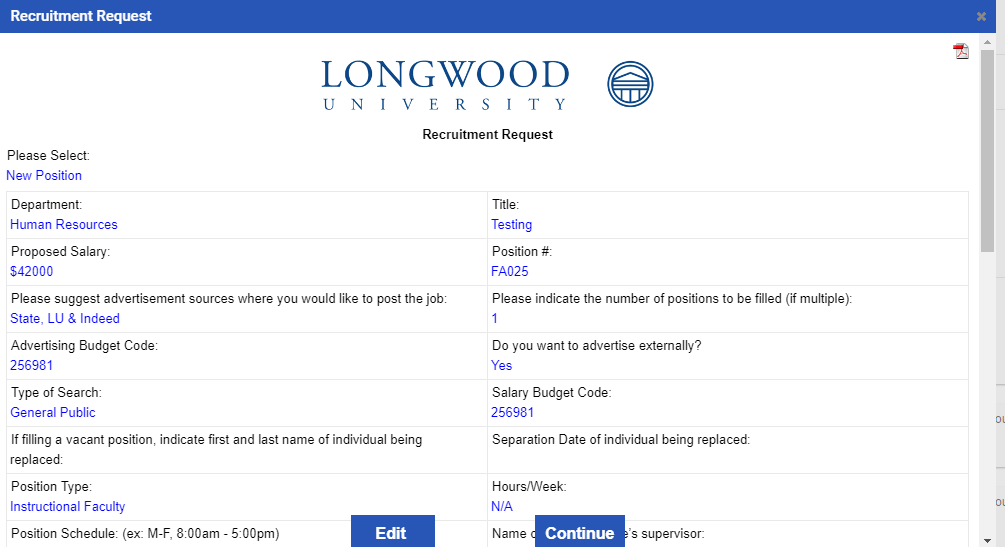 Example of Recruitment Request Form
After clicking continue returns to the main screen
Click on Task Routing
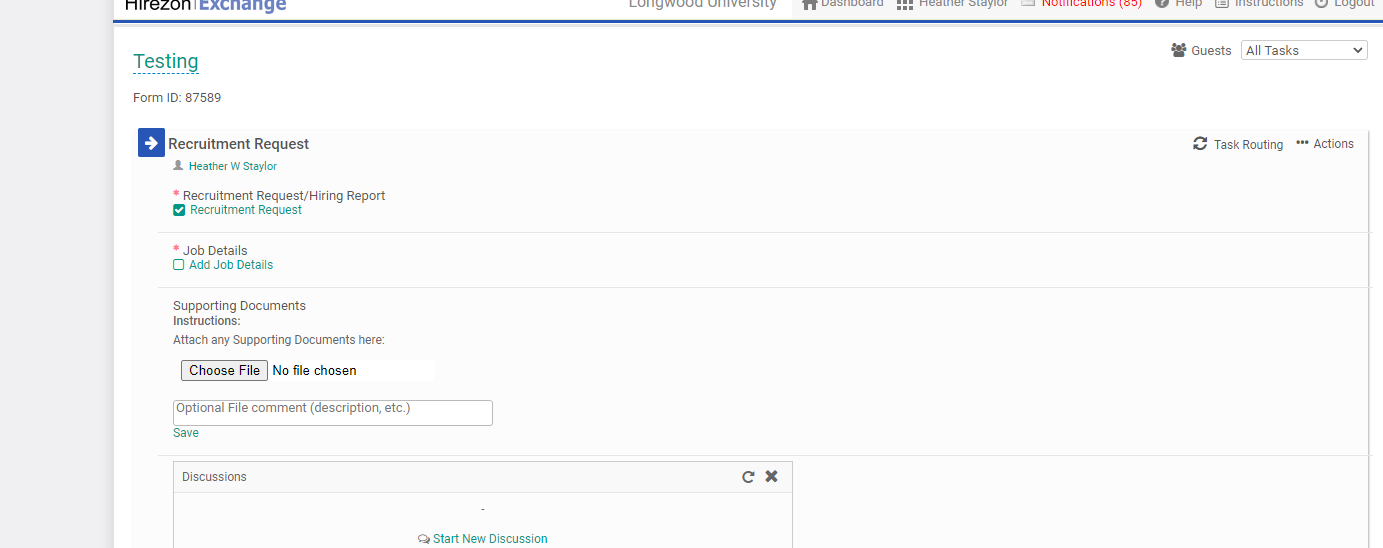 Click on each applicable approver step and enter  appropriate name/email. You should have multiple approvers. Human Resources and Budget are prepopulated
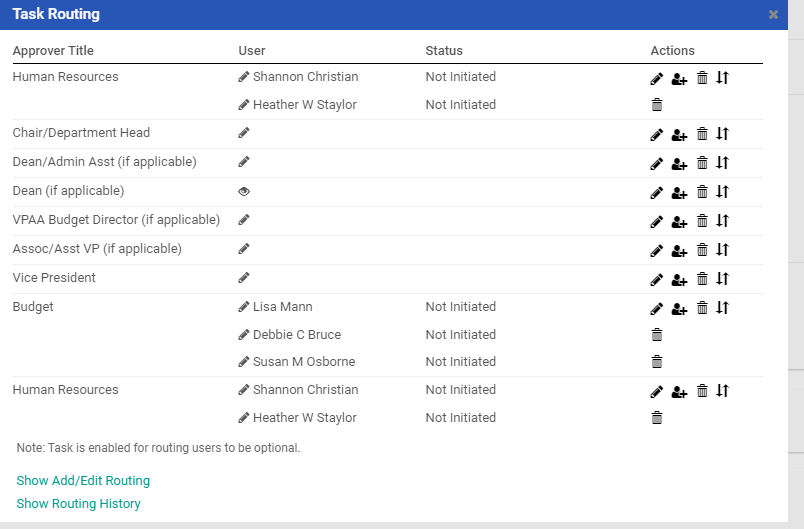 Click on the pencil icon. Add the user and instructions if applicable
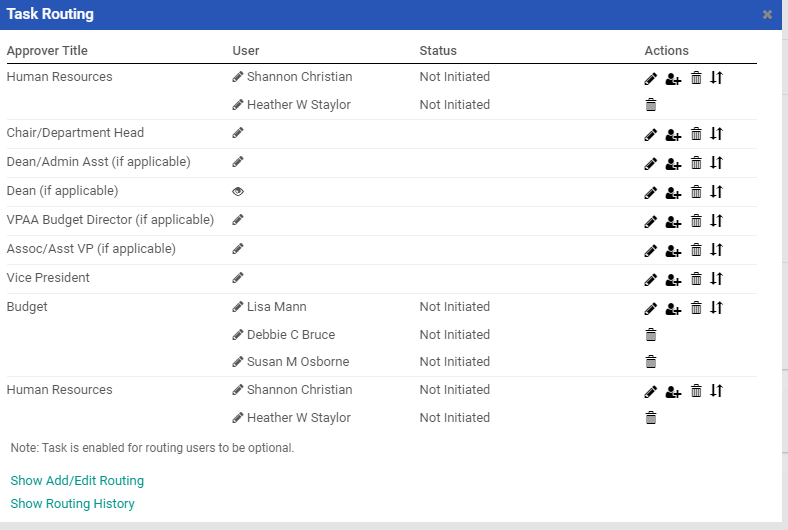 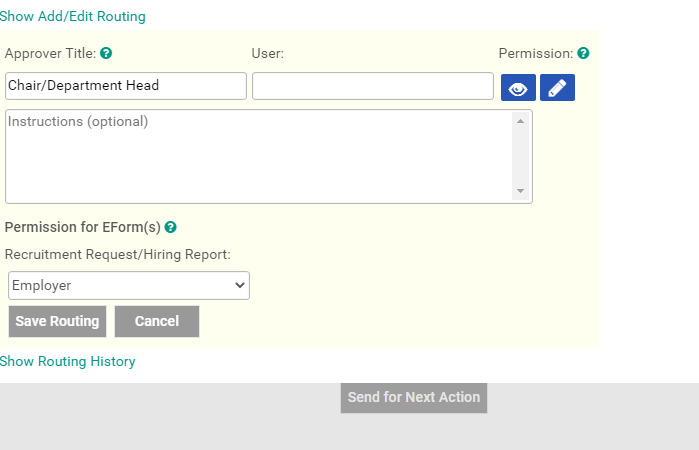 Type user name in box and click on save routing
Repeat steps for adding applicable approvers in the task routing process
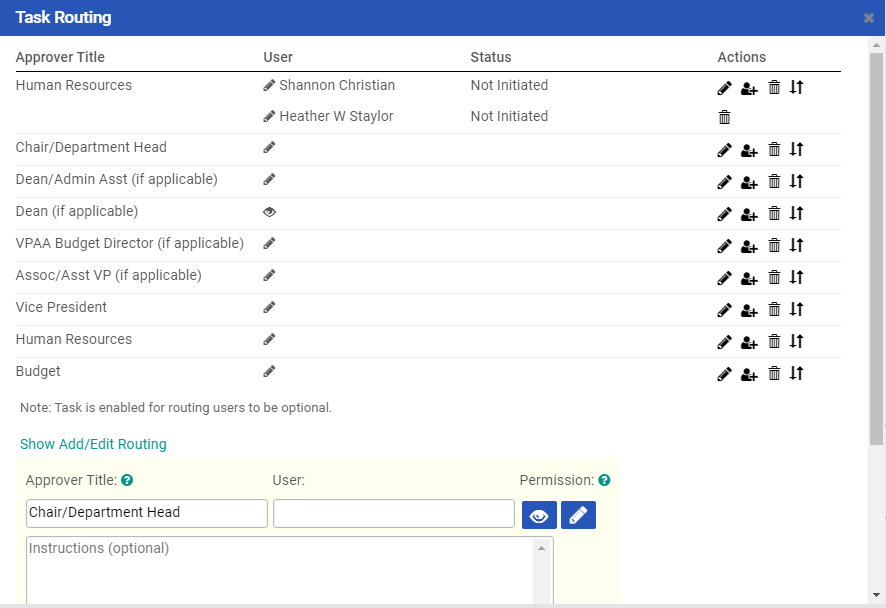 Click on pencil icon for applicable approver. Type name (first or last name) in user box and it will prepopulate, click on name of approver. Save routing after adding each applicable approver
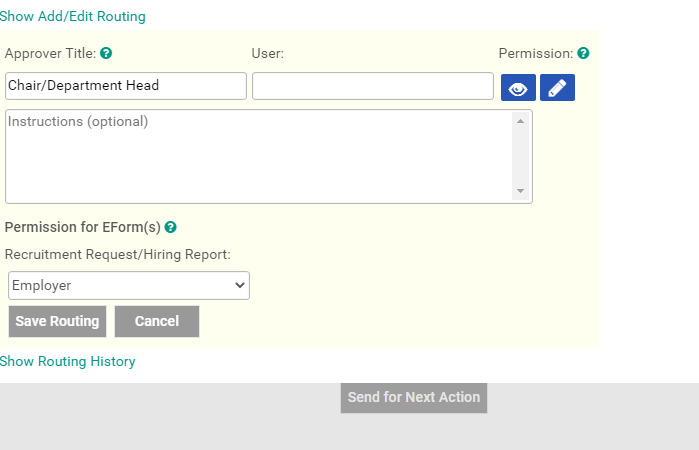 Example of Task Routing with Approvers
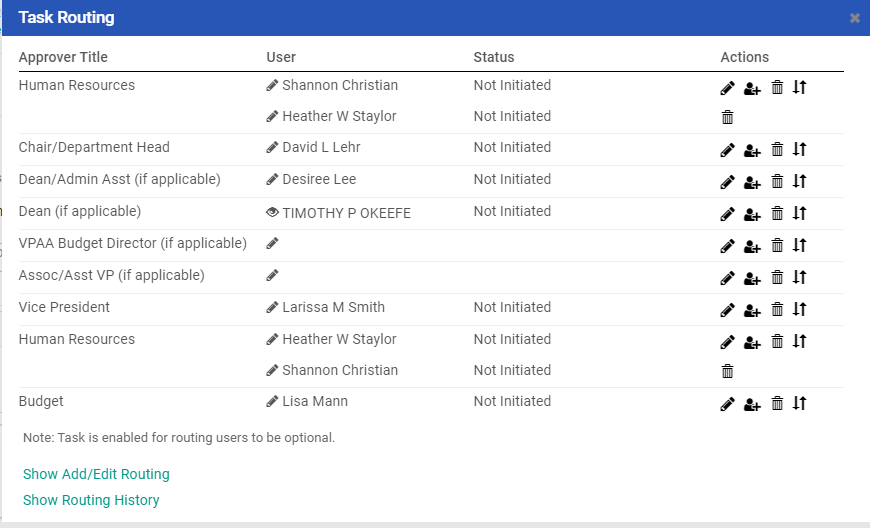 After adding all applicable approvers. Click on x to close box
After clicking on save routing, click on x to close box
Click on add job details
Add Job Details and after completed Save Job Details.
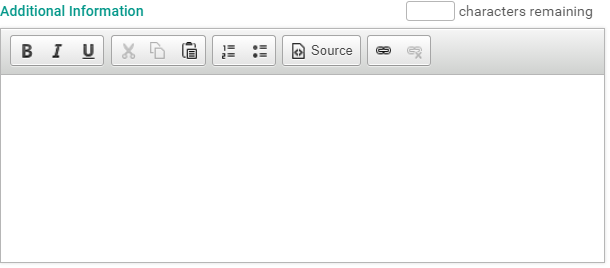 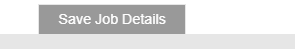 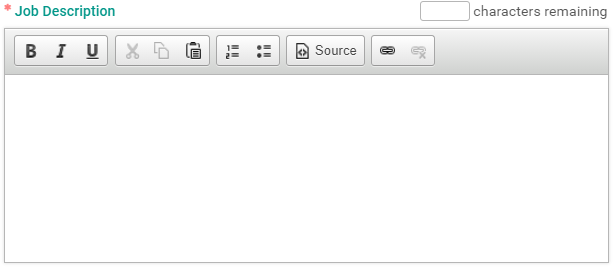 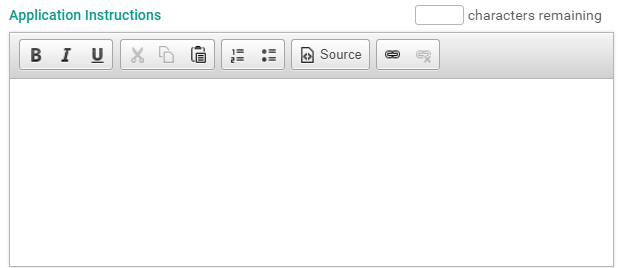 HR will fill out this section
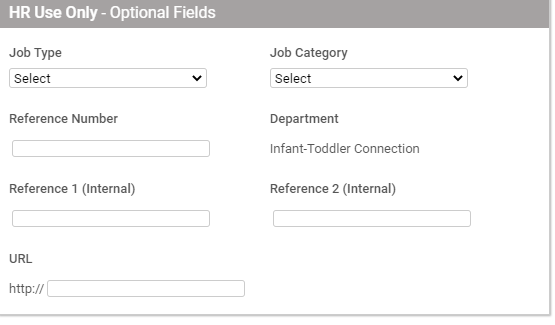 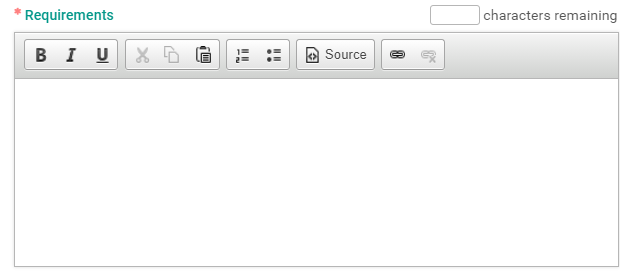 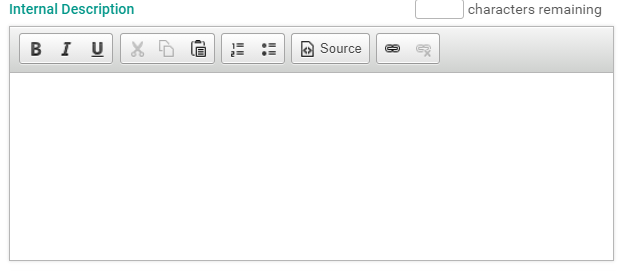 Click on Save Job Details
Click Edit to make changes or Close
Click on Edit, brings you back to Add Job Details to make changes. After changes are made, scroll down and save job details
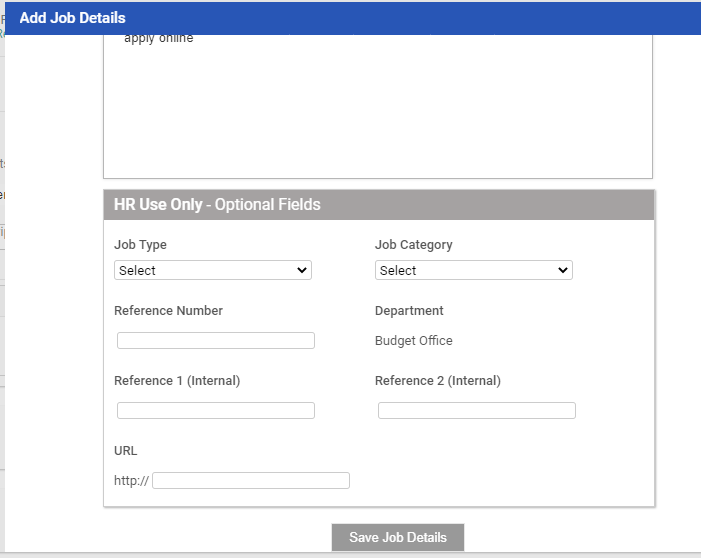 Click on Close, returns to main screen to proceed
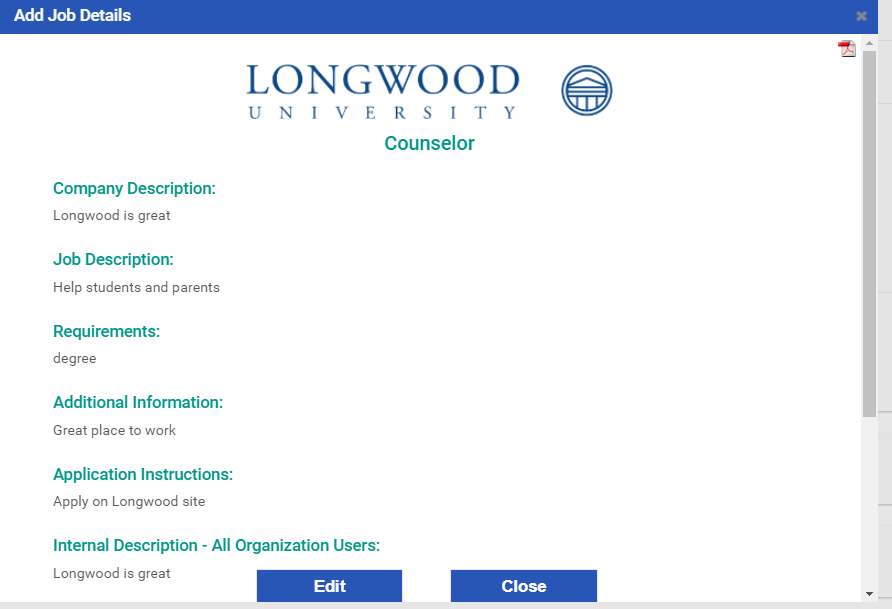 Main Screen
Attach Supporting Documents. Click on choose file and upload documents. Examples – EWP, position description, advertising worksheet, etc.
Look for the file that will need to be uploaded
Example of the screen when uploading a file for supporting documents
Example of supporting documents attached
Hiring Report task routing should be completed before clicking on Send for Next Action. Add approvers for Hiring Report for Task Routing
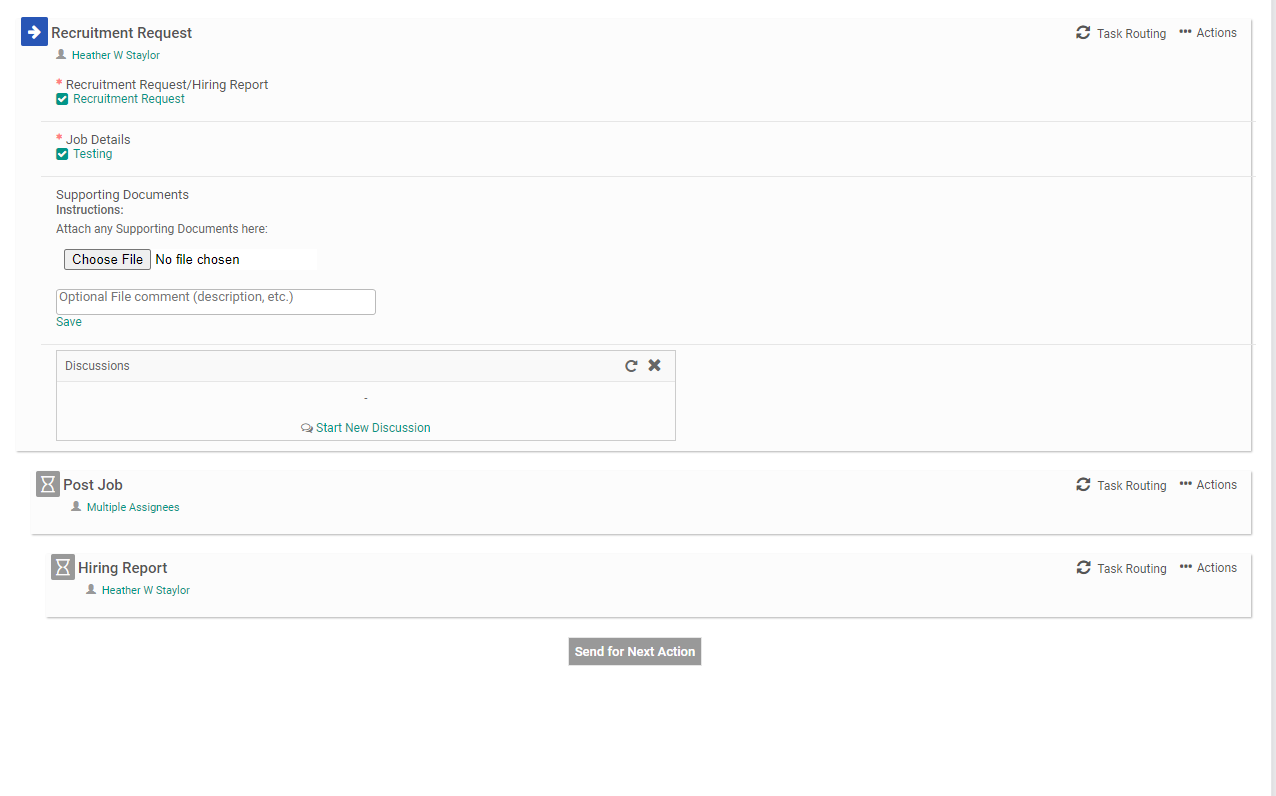 Task Routing for Hiring Report (Human Resources and Budget are pre-populated). Add other approvers that need to be added
Click on each applicable approver step and enter  appropriate name/email. You should have multiple approvers. Human Resources and Budget are prepopulated. Click on pencil icon to show approver title, type name in user to add approver. After adding each user, scroll down and click on save routing
Click on pencil icon to bring up approver title, type name in user to add approver and click on saving routing. Repeat each step for each user
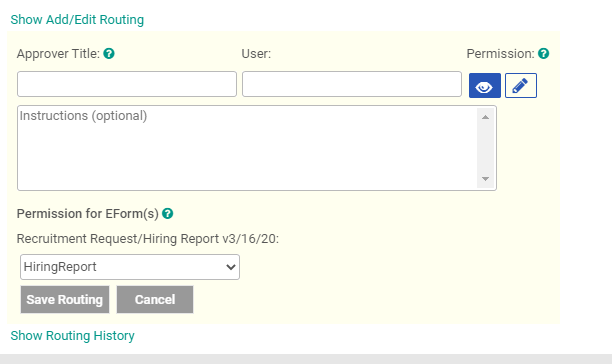 The task routing will be sent by email in the approval process for each selected person for approval or changes.
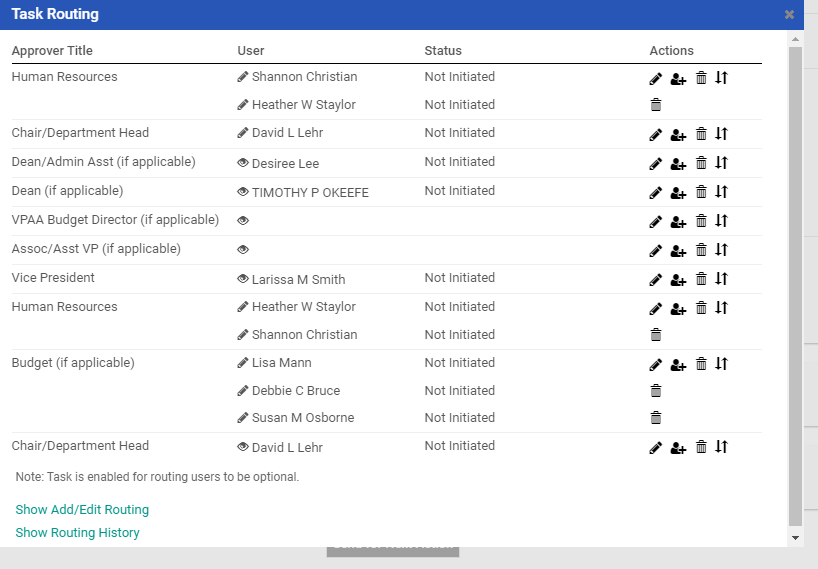 After adding all applicable users, click on x to close box
Example of Task Routing on whom it will be sent to
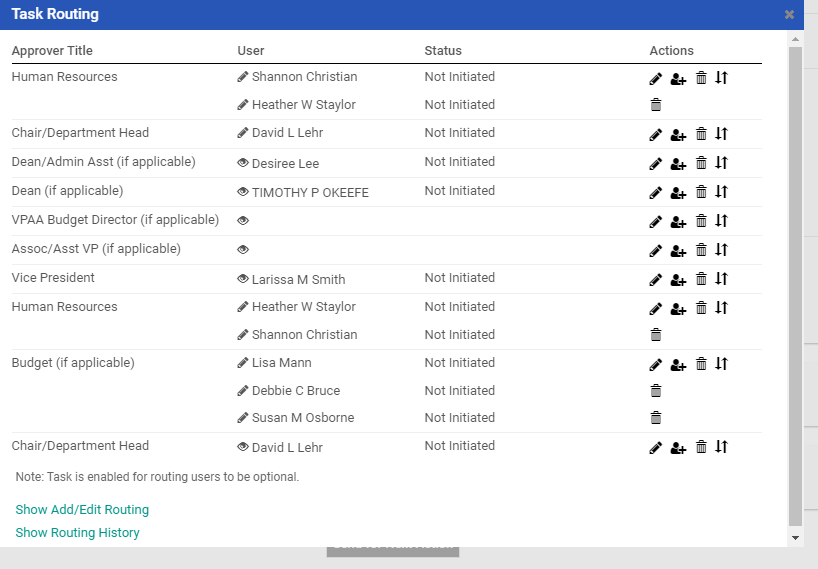 Recruitment Request and Job Details should have a check in the box as completed
Click on Send for Next Action
After clicking on send for next action status will change from not initiated to In Progress
Example of the email from Hirezon for Task Review
Task ApproversAfter receiving the email from Hirezon/Interview Exchange, login to Hirezon to view Recruitment Request. Enter your email and it will automatically redirect to a Longwood screen
Task ApproversEnter your LancerNet ID and Password
Task ApproversClick on Forms
Task ApproversAfter clicking on Forms, your dashboard will come up
Task ApproversClick on Assigned to me. Task will either be in Tasks Assigned to Me or Waiting for Task Approval
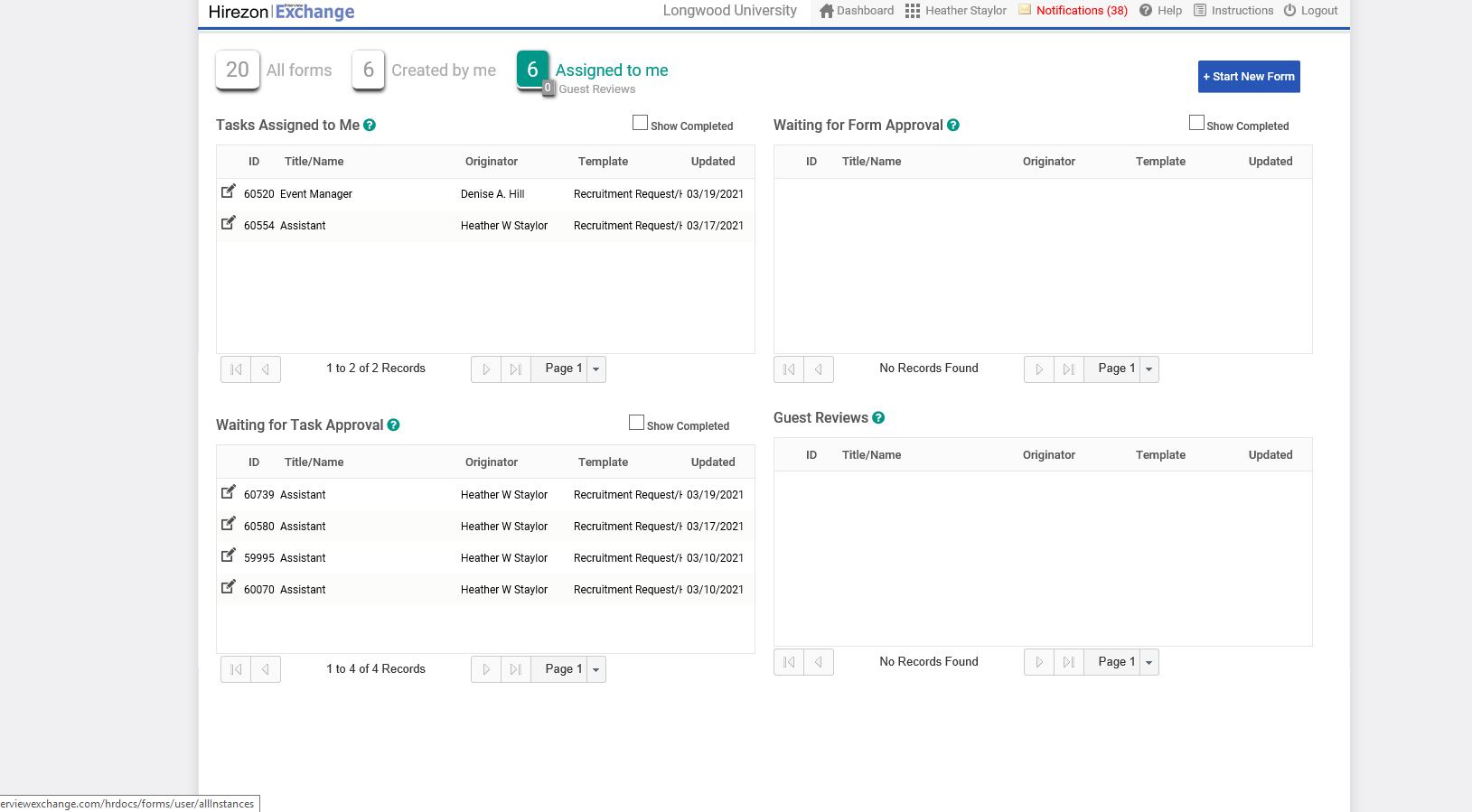 Task ApproversClick on pencil on paper icon on the task that is assigned
Click on Review Task
Task ApproversClick on Recruitment Request
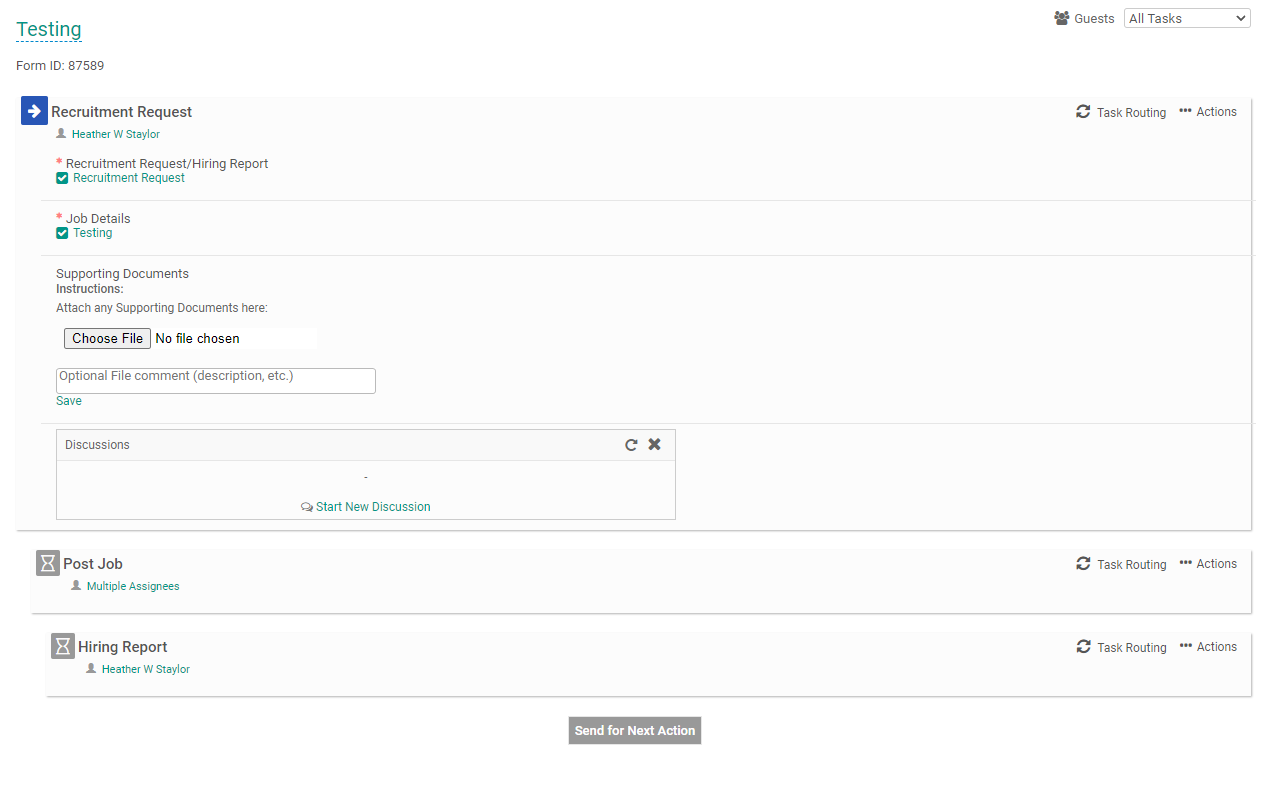 Task ApproversClick save & submit
Task ApproversClick on edit if changes need to be made or continue if there are no changes.
Task ApproversClick on position title under Job Details to review vacancy announcement.
Task ApproversScroll down to click on Save Job Details
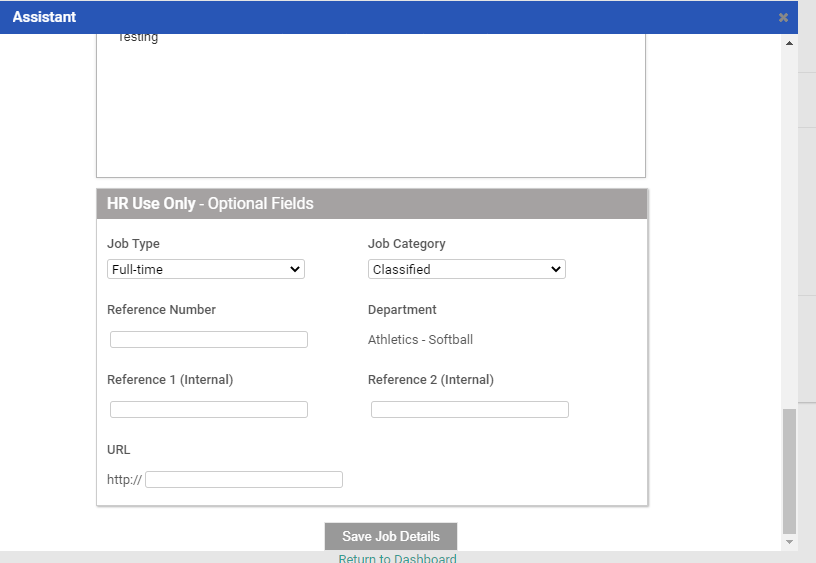 Task ApproversClick on Edit to make any changes or close
Task ApproversRecruitment Request and Job Details have a check mark in the box
Task ApprovalsClick on Approve
Task approved successfully
If click on deny, complete this process
If clicked on Deny, Please enter a comment/reason for denial
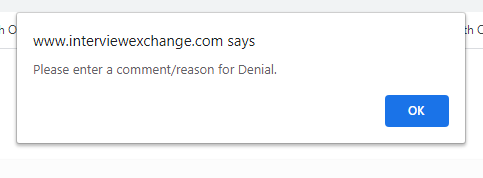 After clicking deny, click ok
Insert comment on why it was denied
Task was Denied
Approver denied task during Recruitment Request review. Login to your account to review and make changes. The originator will receive an email, example below.
Instructions after approver denied  Recruitment Request
After receiving the email from Hirezon/Interview Exchange, login to Hirezon to view Recruitment Request. Enter your email and it will automatically redirect to a Longwood screen
Enter your LancerNet ID and Password
Click on Forms
Click on Recruitment Request
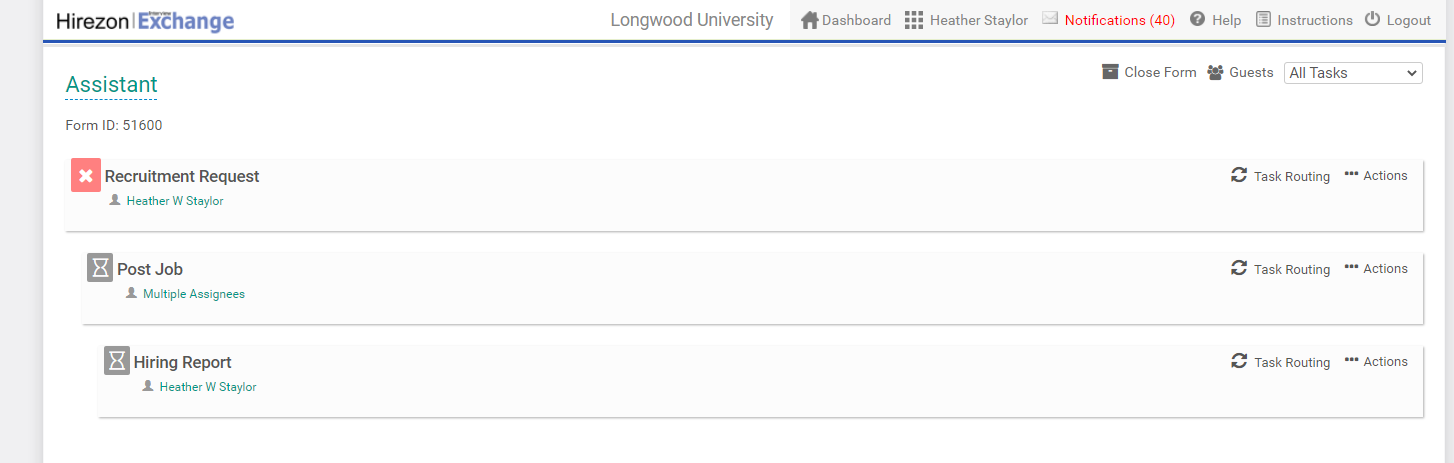 Click on Actions
Mark As Incomplete
Click on ok
Click on Actions
Click on republish
Click ok
Click on Recruitment Request
Click on edit to make necessary changes to Recruitment Request
Once changes are made, click on Save & Submit
Click on edit if anymore changes or continue
Click on Send for Next Action
Task completed, sent to approver(s)
Email sent to approver(s) for approval of recruitment request
Example of email for Task Approver
Once the task has been completed that was assigned to you, it will move onto the next phrase of the process
Example of the email approver will receive
If the task was approved it will continue in the approval process and an email will be sent to the next approver
After all approvals received, job will be posted by Human Resources. After an appropriate selection process, a hiring report will need to be completed
Success! Job completed!
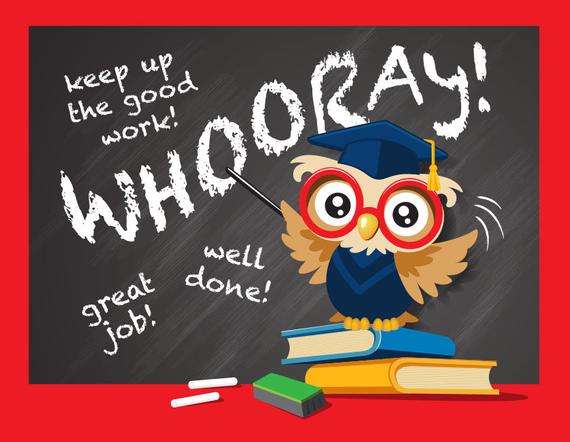 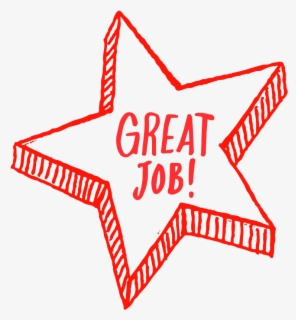 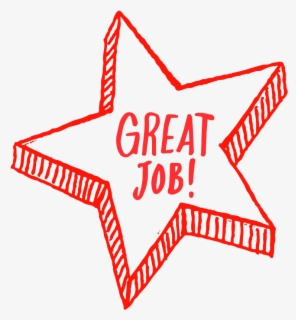